Margaret LACHAMBRE
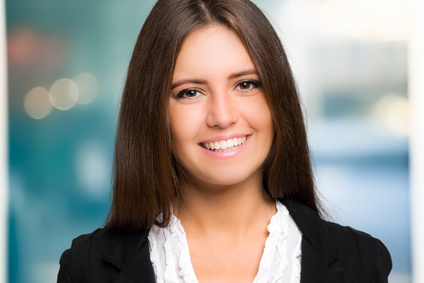 Femme de chambre – 10 ans d’expérience
Femme de chambre méticuleuse et expérimentée avec plus de 10 ans d'expérience dans le nettoyage et l'entretien des chambres d'hôtel. Excellente connaissance des procédures de nettoyage et de l'utilisation sécuritaire des produits de nettoyage. Compétences remarquables en gestion du temps et en organisation, avec une attention particulière aux détails et un engagement à fournir un service à la clientèle exceptionnel.
CONTACT
EXPERIENCES PROFESSIONNELLES
mob : 01 02 03 04 05
example@email.com
facebook.com/natha
twitter.com/ natha
linkedin.com/ natha
FEMME DE CHAMBRE, Hôtel Le Ritz
Paris
2020-2024
Responsable de la préparation quotidienne de 15 chambres de luxe, y compris le nettoyage des installations et l'entretien des articles d'accueil.
Assuré la communication efficace avec la réception pour signaler tout problème ou dégât dans les chambres.
Maintenu une approche respectueuse de l'environnement dans toutes les procédures de nettoyage.
COMPETENCES
FEMME DE CHAMBRE, Hôtel Marriott
Paris
2016-2020
Excellentes compétences en nettoyage et en organisation
Forte attention aux détails
Capacité à travailler de manière autonome et en équipe
Connaissance des normes de sécurité et d'hygiène
Bonnes compétences en communication
Géré le nettoyage et l'entretien quotidien de 20 chambres, en respectant les normes élevées de l'hôtel pour la propreté et l'hygiène.
Contribué à l'amélioration du taux de satisfaction des clients de 85% à 95% en un an.
Formé de nouveaux membres de l'équipe sur les procédures de nettoyage et les politiques de l'hôtel.
FEMME DE CHAMBRE, Hôtel IBIS
Paris
2016-2020
Maintenu la propreté et l'organisation de 15 chambres chaque jour, tout en respectant les réglementations de l'hôtel.
Aidé à améliorer l'efficacité du nettoyage en proposant une nouvelle méthode de rotation des chambres.
Fourni un excellent service à la clientèle, résolu les problèmes des clients de manière efficace et professionnelle.
PERSONNALITE
Empathie
Sens des responsabilités
Sérieuse
Ponctuelle
Autonome
FEMME DE CHAMBRE, Hôtel Novotel
Paris
2016-2020
Assuré le nettoyage quotidien et l'entretien de 10 chambres, en respectant les normes de propreté de l'hôtel.
Réapprovisionné les fournitures de chambre et signalé toute réparation nécessaire à la direction.
Maintenu une attitude positive et professionnelle envers les clients et les collègues.
LANGUES
Français : Langue maternelle
Italie : Langue maternelle
FORMATION
CCP Employé d’étage
Certificat de compétences professionnelles (CCP) de la formation "Employé d'étage" AFPA, Paris | 2010
Cher(e) Candidat(e)

Merci d'avoir téléchargé ce modèle sur notre site. Nous espérons qu'il vous aidera à mettre en valeur votre CV.

---------------------------------------------------------------------------------------

Besoin de conseils pour rédiger votre CV ou vous préparer pour l’entretien d’embauche ? Consultez nos articles :

- Le titre du CV : guide pratique + 30 exemples
- Comment mettre en valeur son expérience professionnelle ?
- Rédiger une accroche de CV percutante + 9 exemples
- Les 7 points clés d'un CV réussi
- Personnalisez votre CV avec des icônes gratuites
- Bien préparer son entretien 

Nous proposons également plusieurs centaines d'exemples de lettres de motivation classées par métier et des modèles pour les mettre en forme.

- 1200 exemples de lettres de motivation 
- Les modèles de courrier
- Tous nos conseils pour rédiger une lettre efficace 


Nous vous souhaitons bonne chance dans vos recherches et vos entretiens  


Enfin, rappelez-vous qu'une bonne candidature est une candidature personnalisée ! Prenez donc le temps de la rédiger avec soin car elle décrit votre parcours professionnel et votre personnalité. 








----------------
Copyright : Les contenus diffusés sur notre site (modèles de CV, modèles de lettre, articles ...) sont la propriété de creeruncv.com. Leur utilisation est limitée à un usage strictement personnel. Il est interdit de les diffuser ou redistribuer sans notre accord. Contenus déposés dans 180 pays devant huissier. Reproduction strictement interdite, même partielle. Limité à un usage strictement personnel. Disclaimer : Les modèles disponibles sur notre site fournis "en l'état" et sans garantie.

Créeruncv.com est un site gratuit.